Vygotsky and The 
Socio-cultural Approach
Shanti Milenia (2018031042)Divalya Aqmari (2018031041)Mega Putri Gemilang (2018031039)
Biografi Vygotsky
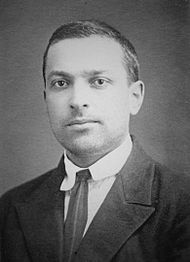 Lahir pada tahun 1896.
Pada umur 15 tahun dikenal sebagai “Little Professor”.
Berpendidikan baik.
Kuliah jurusan hukum di Moscow University.
Child-in-activity-in-cultural-context As The Unit of Study
Berbeda dengan Piaget. Menurut Vygotsky, sosial budaya membentuk perkembangan seorang anak.

Anak, orang lain, dan sosial budaya menyatu dalam suatu aktivitas.

Anak-anak berperilaku dengan cara tertentu karena mereka berusaha mendapatkan hasil tertentu dalam lingkungan mereka.
Child-in-activity-in-cultural-context As The Unit of Study
Apa itu budaya?

Budaya terdiri dari kepercayaan, nilai-nilai, keterampilan pengetahuan, hubungan terstruktur, cara melakukan sesuatu (adat), ptraktik sosial, dan sistem simbol.

Budaya diekspresikan melalui rutinitas keluarga dan rutinitas masyarakat.
Child-in-activity-in-cultural-context As The Unit of Study
Vygotsky menekankan bahwa sejarah budaya dengan kuat membentuk semua lapisan konteks.
Zone of Proximal Development (ZPD)
Jarak antara tingkat perkembangan aktual anak (pemecahan masalah mandiri) dan tingkat potensi perkembangan yang lebih tinggi (pemecahan masalah di bawah bimbingan orang dewasa atau bekerja sama dengan rekan-rekan yang lebih mampu).

Anak-anak di berbagai budaya mempelajari kemampuan yang bernilai di budayanya masing-masing.

Alih-alih fokus pada konsep apa yang "dimiliki anak“, Vygotsky dan rekannya meneliti apa yang sebenarnya dilakukan anak dari waktu ke waktu ketika terlibat dalam suatu kegiatan.
Zone of Proximal Development (ZPD)
Orang dewasa tidak perlu secara eksplisit mengajar anak-anak melalui interaksi tatap muka.

Scaffolding: Orang yang lebih terampil menyusun interaksi dan menyesuaikan tingkat dukungan mereka sesuai dengan seberapa banyak bantuan yang dibutuhkan anak.
The Socio-cultural Origins of Individual:
The Intermental Constructs The Intramental
Interaksi antara anak dan orang dewasa atau anak yang lebih tua pada bidang intermental (antara pikiran) menjadi diinternalisasi ke dalam pikiran anak yaitu bidang intramental (dalam pikiran).

Pergerakan dari intermental ke intramental  berhubungan dengan dua karakteristik:
	A. Menjelaskan mengapa child-in-activity-in-context adalah unit 		     	     terkecil yang mungkin untuk dipelajari. 
	B. Internalisasi proses sosial terjadi selama pergerakan anak melalui ZPD.

Keadaan yang berbeda akan memberikan aktivitas interpsikologis yang berbeda juga.

Proses intermental diubah saat proses internalisasi.
Tools Provided by a Culture Mediate Intellectual Functioning
Vygotsky dan ahli teori Soviet mengatakan bahwa manusia menciptakan fungsi intelektual mereka melalui aktivitas: 
	“Manusia menguasai diri mereka dari luar melalui alat psikologis”.

Alat psikologis terdiri dari: sistem bahasa, sistem perhitungan, menulis, diagram, peta, tanda-tanda konvensional, dan seni. 

Bagi Vygotsky, bahasa adalah alat psikologis yang paling penting.
Methodology
Menurut Vygotsky, ia lebih menyukai penilaian dinamis pada tingkat potensi perkembangan anak daripada penilaian statis pada tingkat aktual anak.

Vygotsky memiliki metode yang melihat perubahan satu percobaan ke percobaan lainnya, disebut metode mikrogenetik.
TERIMA KASIH